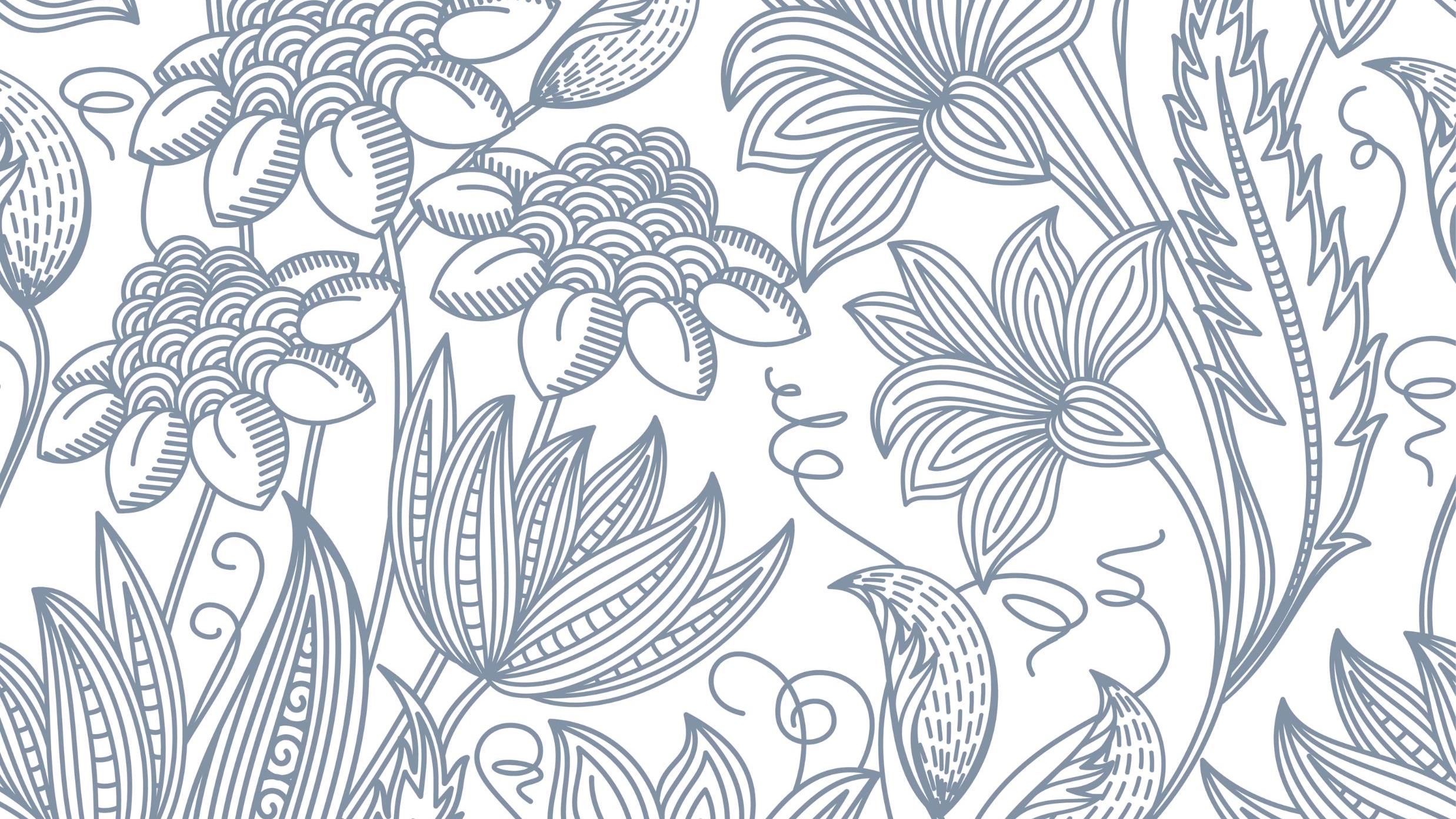 Сочинениеурок 12
Фигуры построения
Эпифора
 – повторение слов в конце предложений или строк, идущих друг за другом
Пример:  Мне хотелось бы знать. 
	    Отчего я титулярный советник? 
	    Почему именно титулярный советник?
градация 
– построение однородных членов предложения по нарастанию смысла или наоборот 
Пример: пришел, увидел, победил
Фигуры построения
Анафора
 – повторение слов в начале предложений или строк, идущих друг за другом 
Пример: Железная правда – живой на зависть,
	  Железный пестик, и железная завязь.
каламбур 
– игра слов
Пример:  Шел дождь и два студента.
Фигуры построения
синтаксический параллелизм
 – одинаковое построение предложений 
Пример: молодым везде у нас дорога,
	   старикам везде у нас почет
многосоюзие 
– повтор избыточного союза 
Пример: И пращ, и стрела, и лукавый кинжал
	Щадят победителя годы…
Фигуры построения
бессоюзие 
– построение  сложных предложений или ряда однородных членов  без союзов
Пример: Мелькают мимо будки, бабы,
	   Мальчишки, лавки, фонари…
эллипсис 
-  пропуск подразумеваемого слова
Пример:  я за свечкой – свечка в печку
инверсия 
– непрямой порядок слов
Пример:  Изумительный наш народ.
Определите тропы и фигуры
Человечество, по-моему, – это своеобразная болезнь планеты. Завелись, размножаются, кишат микроскопические, в планетарном, а тем более во вселенском,  масштабе существа. Скапливаются они в одном месте, и тут же появляются на теле земли глубокие язвы и разные наросты. Стоит только привнести капельку зловредной (с точки зрения земли и природы) культуры в зеленую шубу Леса (бригада лесорубов, один барак, два трактора) – и вот уж распространяется от этого места характерное, симптоматическое болезненное пятно. Снуют, размножаются, делают свое дело, выедая недра, истощая плодородие почвы, отравляя ядовитыми отправлениями своими реки и океаны, саму атмосферу Земли. (Kaynakça: https://5-ege.ru/primery-tropov/)
Напишите сочинение одну из тем по выбору. Используйте фигуры и тропы.
Согласны ли Вы с французским писателем Альбером Камю, утверждавшим, что «каждому поколению свойственно считать себя призванным переделать мир»?
Как характеризует человека его мечта?
Почему месть не помогает искоренить зло?
Что важнее в книге – как она написана или о чём?
В каких поступках человека проявляется доброта?
Kaynakça
https://xn--80aff1fya.xn--p1ai/news/esse/2019-06-02-98
Kоlesova, D.V. ve Horitonov, A.A. Zolotoye pero, Zlatoust, S.-P., 2007.
Bityuçova, Ye.S. Uçimsya pisat soçineniye, Ekzamen, Moskva, 2019.
Babaşeva, T., Uçimsya pisat soçineniye, https://www.litres.ru/tamara-babasheva/uchimsya-pisat-sochinenie-metodicheskoe-rukovodstvo-dlya-shkolnikov/chitat-onlayn/
https://xn--80aff1fya.xn--p1ai/news/esse/2019-06-02-98
https://4ege.ru/russkiy/50617-12-tekstov-dlya-napisaniya-sochineniy.html
https://russkiiyazyk.ru/leksika/tropy.html
https://5-ege.ru/primery-tropov